Results of the Acupuncturist Occupational Analysis
February 20, 2015



Kamilah Holloway, MA
Heidi Lincer-Hill, PhD, Chief
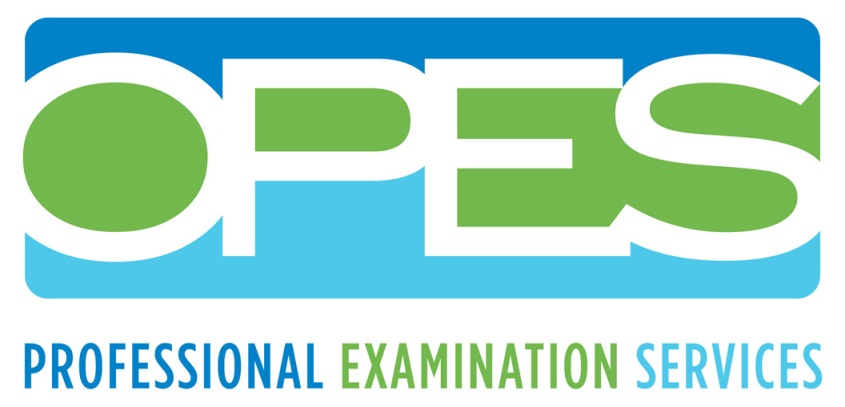 Office of Professional Examination Services
Provides professional psychometric expertise in examination development and validation services to DCA’s boards, bureaus, and committees 

OPES conducts Occupational Analyses (OAs) of professions from a consumer protection perspective

Exams reflect minimum-competencies necessary to protect consumers
Cycle of Examination Development
Occupational Analysis
Defines practice in terms of:
Actual tasks that new licensees must be able to perform safely and competently at the time of licensure
Essential knowledge required for safe and effective practice
Occupational Analysis
Provides basis of job-related, fair, and legally defensible examinations
Establishes examination validity through linking of examination content to critical job competencies
Process
Conducted a literature review and on-site and telephone interviews

Conducted focus group workshops

Developed survey questionnaires based on the information obtained
Pilot questionnaire
Final OA questionnaire

Analyzed data collected from survey questionnaires
[Speaker Notes: First, some background regarding the methodology applied to this project.
 We began by conducting interviews with C-42s to gain an understanding of your profession.
 Then, we conducted meetings to develop a comprehensive list of tasks that C-42s perform.
 Once the list of tasks was completed, we worked with C-42s to develop a list of the underlying knowledge that is necessary to perform the tasks.
 Then, a survey questionnaire, based on the information obtained, was developed and sent to all C-42s in the state.
 We are now in the final phase of the process where you will interpret the results of the survey questionnaire.]
Achieving Reliable Results
Process requires involvement of licensees with diverse practice backgrounds: 

Practice settings (e.g., hospital, private)
Practice locations/Geographic regions (e.g., urban/rural, north/south)
Client populations served (e.g., Women’s Health, Geriatrics, Pain Management, Insurance, Worker’s Compensation)
Interviews and Initial Focus Groups
Provide complete and technically accurate coverage of job content
Identify tasks performed
Identify knowledge base necessary to perform tasks

Identify demographic variables 

Develop survey questionnaire based on collected information
Administer pilot questionnaire
[Speaker Notes: First, some background regarding the methodology applied to this project.
 We began by conducting interviews with C-42s to gain an understanding of your profession.
 Then, we conducted meetings to develop a comprehensive list of tasks that C-42s perform.
 Once the list of tasks was completed, we worked with C-42s to develop a list of the underlying knowledge that is necessary to perform the tasks.
 Then, a survey questionnaire, based on the information obtained, was developed and sent to all C-42s in the state.
 We are now in the final phase of the process where you will interpret the results of the survey questionnaire.]
OA Questionnaire Administration
Questionnaire sent to the entire population of CA-licensed Acupuncturists

Responses reached 957 total. Final sample was 485 due to quality adjustments (i.e., self-certified that they were no longer CA-licensed, incomplete responses, duplicate responses)
OA Questionnaire
The survey was designed to determine the actual tasks entry-level licensees (i.e., licensed 0-5 years) perform on the job and the knowledge necessary to perform those tasks in a safe and competent manner
OA QUESTIONNAIRE SAMPLE – YEARS LICENSED
Following the OA Questionnaire
Evaluate results of the surveys: 
Demographic characteristics of survey respondents
Preliminary content area weights

Confirm task-knowledge linkages

Develop Acupuncture Licensing Examination Content Outline based on occupational analysis results
[Speaker Notes: First, some background regarding the methodology applied to this project.
 We began by conducting interviews with C-42s to gain an understanding of your profession.
 Then, we conducted meetings to develop a comprehensive list of tasks that C-42s perform.
 Once the list of tasks was completed, we worked with C-42s to develop a list of the underlying knowledge that is necessary to perform the tasks.
 Then, a survey questionnaire, based on the information obtained, was developed and sent to all C-42s in the state.
 We are now in the final phase of the process where you will interpret the results of the survey questionnaire.]
Demographics
Describe the respondents in terms of:
Education
Experience
Work setting
Geographic location

Provide context for interpreting results
NUMBER OF PRACTICE SETTINGS/CLINIC LOCATIONS UTILIZED AS A CALIFORNIA-LICENSED ACUPUNCTURIST
[Speaker Notes: Refer to the demographics hand-out.
C-42s were asked to respond to several questions that would help interpret the data (e.g., years of licensed practice, practice specialty, etc.).]
PRIMARY PRACTICE SETTING
[Speaker Notes: Refer to the demographics hand-out.
C-42s were asked to respond to several questions that would help interpret the data (e.g., years of licensed practice, practice specialty, etc.).]
NUMBER OF HOURS WORKED PER WEEK
[Speaker Notes: Refer to the demographics hand-out.
C-42s were asked to respond to several questions that would help interpret the data (e.g., years of licensed practice, practice specialty, etc.).]
TYPE OF LOCATION
[Speaker Notes: Refer to the demographics hand-out.
C-42s were asked to respond to several questions that would help interpret the data (e.g., years of licensed practice, practice specialty, etc.).]
hIGHEST LEVEL OF EDUCATION
[Speaker Notes: Refer to the demographics hand-out.
C-42s were asked to respond to several questions that would help interpret the data (e.g., years of licensed practice, practice specialty, etc.).]
Approximate GROSS ANNUAL INCOME
[Speaker Notes: Refer to the demographics hand-out.
C-42s were asked to respond to several questions that would help interpret the data (e.g., years of licensed practice, practice specialty, etc.).]
PRIMARY SOURCES OF INCOME
[Speaker Notes: Refer to the demographics hand-out.
C-42s were asked to respond to several questions that would help interpret the data (e.g., years of licensed practice, practice specialty, etc.).]
RESPONDENTS BY REGION
SOUTHERN CALIFORNIA
[Speaker Notes: Refer to the demographics hand-out.
C-42s were asked to respond to several questions that would help interpret the data (e.g., years of licensed practice, practice specialty, etc.).]
RESPONDENTS BY REGION
SAN FRANCISCO AREA
[Speaker Notes: Refer to the demographics hand-out.
C-42s were asked to respond to several questions that would help interpret the data (e.g., years of licensed practice, practice specialty, etc.).]
RESPONDENTS BY REGION
SAN JOAQUIN VALLEY
SACRAMENTO VALLEY
[Speaker Notes: Refer to the demographics hand-out.
C-42s were asked to respond to several questions that would help interpret the data (e.g., years of licensed practice, practice specialty, etc.).]
RESPONDENTS BY REGION
SIERRA MOUNTAIN
[Speaker Notes: Refer to the demographics hand-out.
C-42s were asked to respond to several questions that would help interpret the data (e.g., years of licensed practice, practice specialty, etc.).]
RESPONDENTS BY REGION
NORTH COAST
SOUTH/CENTRAL COAST
[Speaker Notes: Refer to the demographics hand-out.
C-42s were asked to respond to several questions that would help interpret the data (e.g., years of licensed practice, practice specialty, etc.).]
Primary Treatment FOCUS Category
Pain Management (n = 260)

General Health (n = 123)

Women’s Health (n = 29)
[Speaker Notes: Refer to the demographics hand-out.
C-42s were asked to respond to several questions that would help interpret the data (e.g., years of licensed practice, practice specialty, etc.).]
treatment modalities utilized
[Speaker Notes: Refer to the demographics hand-out.
C-42s were asked to respond to several questions that would help interpret the data (e.g., years of licensed practice, practice specialty, etc.).]
Percentage of time SPENT incorporating SPECIFIC technique
[Speaker Notes: Refer to the demographics hand-out.
C-42s were asked to respond to several questions that would help interpret the data (e.g., years of licensed practice, practice specialty, etc.).]
Task and Knowledge Statements
Tasks - Observable actions written at the entry-level for practitioners (0-5 years in practice)

Knowledge – Concepts critical to the  competent performance of Tasks

Measurable – Questionnaire rating scale for Importance and Frequency of each task statement and Importance of each Knowledge statement
[Speaker Notes: There are several reasons why the tasks needed to appear as stand alone units.
1.  Each task had to be observable and measurable.
2.  Each task had to result in a product or service.
3.  Each task would be rated numerically.  Without developing tasks as separate units, the numbers would be uninterpretable.
4.  The tasks had to be similar in level of specificity, depth, and breadth.
5.  The tasks were written to exclude qualifying words (e.g., accurately, precisely, etc.).
6.  The tasks were also written to avoid actions that were interrelated parts of a process (e.g., “take the sample,” put it in the tube,” etc. -- a time and motion study).
Basically, the goal was to describe WHAT was the task, HOW that task was done, and WHY the task was performed.]
Examples of Task Statements
Evaluate nature of pain to determine etiology and pathology
Perform range of motion examination to identify areas of restricted movement
Insert needle according to standard depths to accurately stimulate point
Examples of Knowledge  Statements
Knowledge of patient positions for locating acupuncture points
Knowledge of anatomy and physiology of the musculoskeletal system
Knowledge of methods for discerning patterns based on nature and quality of pain
Scales for Rating Tasks and Knowledge Statements
0 – 5 Task Importance Scale
 0 = Not important, does not apply 
 5 = Among the most critical to the practice
0 – 5 Task Frequency Scale
 0 = Does not apply, never perform this task 
 5 = Very Often, constant and one of the most frequently performed tasks
0 – 5 Knowledge  Importance Scale 
 0 = Not Important, does not apply
 5 = Possession is critical to the performance of tasks
Identifying Critical Tasks and Knowledge Concepts
Critical task index = mean [(Fi) X (Ii)]
Critical Knowledge index = mean (Kimp)
Consider range of critical values 
Evaluate the ratings for each task or knowledge statement 
Set a “cutoff” point
Evaluate outcome
Refine the “cutoff” point
Evaluate the outcome
[Speaker Notes: First, we will ask you to look through the ratings for the tasks.
 Explain the rating scales (refer to questionnaire page).
 Frequency: How often do you perform this task in your current job?
 Importance: How important is performance of this task in your current job?
 We have listed the “critical index” that was calculated by multiplying each person’s frequency rating times their importance rating and then taking mean value across all respondents.
 Maximum value is 5 x 5 or 25.
 We will ask you to choose a critical index cutoff that will determine what tasks will be included in the description of practice and which tasks will not be included.
 This cutoff will be applied to all tasks.
 You will have an opportunity to reconsider your cutoff.]
Task - Knowledge Linkage
SMEs linked specific knowledge statements to Task statements as the foundation of the exam content outline
Content Outline Domains and Weights
Content Outline Descriptions
Patient Assessment (31%) 

The practitioner obtains patient’s history and performs a physical examination to evaluate presenting complaint and interrelationship among symptoms. The practitioner assesses patient’s use of herbs, supplements, and Western medications to determine impact on patient’s condition.  The practitioner uses patient’s diagnostic test results to augment Oriental Medicine assessment methods.
Content Outline Descriptions
Patient Assessment -  Sub Content areas
A. Obtain Patient’s History (16.5%) – Assess patient’s presenting complaints by gathering patient health and treatment history.
B. Perform Physical Examination (12%) –  Assess patient’s condition using Western and Oriental Medicine examination techniques.
C. Evaluate for Herbs, Supplements, and Western Medicine (1%) – Assess patient’s use of herbs, supplements, and Western medications to determine impact on patient’s condition.
D. Implement Diagnostic Testing (1.5%) – Assess patient’s condition by using results from Western diagnostic tests.
Content Outline Descriptions
Diagnostic Impression and 
Treatment Plan (10.5%)

The practitioner evaluates clinical manifestations to determine the relative strength and progression of disease.  The practitioner demonstrates knowledge of how pathology in Western medicine relates to disease in traditional Oriental Medicine. The practitioner evaluates patterns of disharmony according to theories of Oriental Medicine to establish a diagnosis and treatment plan.
Content Outline Descriptions
Providing Acupuncture Treatment  (35%) 

The practitioner implements knowledge of the actions, indications, and categories of points to create a point protocol which balances and treats disharmonies.  The practitioner uses anatomical landmarks and proportional measurements to locate and needle points on the body.  The practitioner identifies clinical indications and contraindications for the use of acupuncture microsystems and adjunct modalities. The practitioner evaluates patient response at follow-up visit and modifies treatment plan.
Content Outline Descriptions
Providing Acupuncture Treatment 
-  Sub Content areas
A. Point Selection Principles and Categories (17.5%)– Select acupuncture points and combinations, including microsystems (e.g., auricular, scalp), to provide therapeutic treatment for disharmonies.
B. Point Location and Needling Techniques (5.5%) – Locate acupuncture points, insert needles, and apply needling techniques. 
C. Implement Adjunct Modalities (7%) – Enhance treatment effectiveness by utilizing supportive treatments and recognizing contraindications. 
D. Patient Education (5%) – Provide Oriental Medicine education to patient regarding lifestyle, diet, and self-care.
Content Outline Descriptions
Herbal Therapy (10.5%)

The practitioner selects herbal formulas based on diagnostic criteria, and then modifies herbs and dosages according to patient’s condition.  The practitioner identifies situations and conditions where herbs and herbal formulas would be contraindicated.
Content Outline Descriptions
Regulations for 
Public Health and Safety (13%)

The practitioner adheres to professional, ethical, and legal requirements regarding business practices, informed consent, and collaboration with other health care providers.  The practitioner understands and complies with laws and regulations governing infection control measures.  The practitioner adheres to legal requirements for reporting known or suspected abuse.
Result Highlights
Emerging trends identified in the OA include:
Highlighting the importance of thorough Patient Assessment 
Collaboration of Acupuncture Practitioners with health care providers (e.g., physician, insurance)
Translating TCM concepts into common Western Terminology for health care providers
Result Highlights
Emphasizing contraindications for herbal therapy
Monitoring interactive effects between herbal therapy and patient use of western medications 
Increased attention to new Regulations for Public Health safety
Clean needle use
Professional ethics for record keeping and reporting of abuse (e.g., substance, elderly, practitioner-related)
Correlations
Data parsed by Primary Treatment Focus Area
Correlation between Modality and Technique utilized were evaluated
The strength of the relationship can range from + 0 to 1, higher the number the stronger the relationship whether negative or positive
P value is the probability that the relationship is due to chance
Correlations
*Correlations are significant at the p>.01 to < .05 level
** Correlations are significant at the p>.05 to < .10 level 
*** Correlations are significant at the p>.10 to < .16 level
Correlations
*Correlations are significant at the p>.01 to < .05 level
** Correlations are significant at the p>.05 to < .10 level 
*** Correlations are significant at the p>.10 to < .16 level
Correlations
*Correlations are significant at the p>.01 to < .05 level
** Correlations are significant at the p>.05 to < .10 level 
*** Correlations are significant at the p>.10 to < .16 level
Supplemental Tool
Developed as an accompaniment to the content outline
November Subject matter Expert Workshop reviewed the results of the correlation analyses and supported the utility of the results
Items written from a common scenario perspective
Content Outline Sample
Supplemental Tool Sample
Reclassification of Item Bank
January 2015 - Reclassification of exam items to the New Content Outline

Ensuring the following:
All items are categorized correctly
Items that do not fit the new content outline are deleted
Items selected for re-write have been labeled 
Areas in the content outline that are lacking sufficient items are identified
Writing Items to the New Content Outline
Begins April 2015 

Updated and new items will be used in 2016